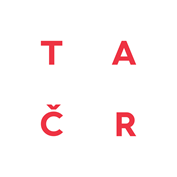 Krajinná paměť jako dědictví venkova – proměny české kulturní krajiny v mentálním obraze jejích obyvatelTD020346
Certifikovaná metodika 
„Postup tvorby moderní kroniky obce“ 
Doc. Ing. Milada Šťastná, Ph.D.
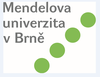 Datum 28. dubna 2015
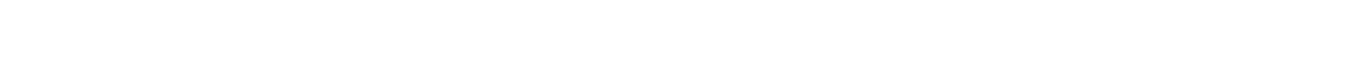 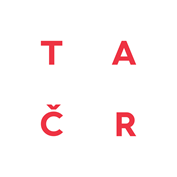 Záměrem projektu je:
identifikovat, analyzovat a trvalým způsobem zdokumentovat proměny české kulturní krajiny v mentálním obraze jejích obyvatel 
vytvořit databázi kvalitativních informací ve vztahu ke kulturní krajině a jejímu vývoji. 
v návaznosti na Evropskou úmluvu o krajině začlenit tuto problematiku do vzdělávacího procesu s důrazem na regionální aspekt
získat podklady pro zkvalitnění plánovací praxe  
na základě zobecnění vyvodit doporučení pro strategický rozvoj obcí a regionů
METODOLOGIE
Studium změn makrostruktury krajiny na základě dat (s využitím databáze LUCC Czechia)
Studium změn mikrostruktury krajiny na základě srovnání vojenského mapování, leteckých snímků a terénního výzkumu
Studium percepce krajiny na základě řízených rozhovorů a besed, zaměřených na pamětníky, analýzy kronik a dalších materiálů
PŘÍPADOVÉ STUDIE
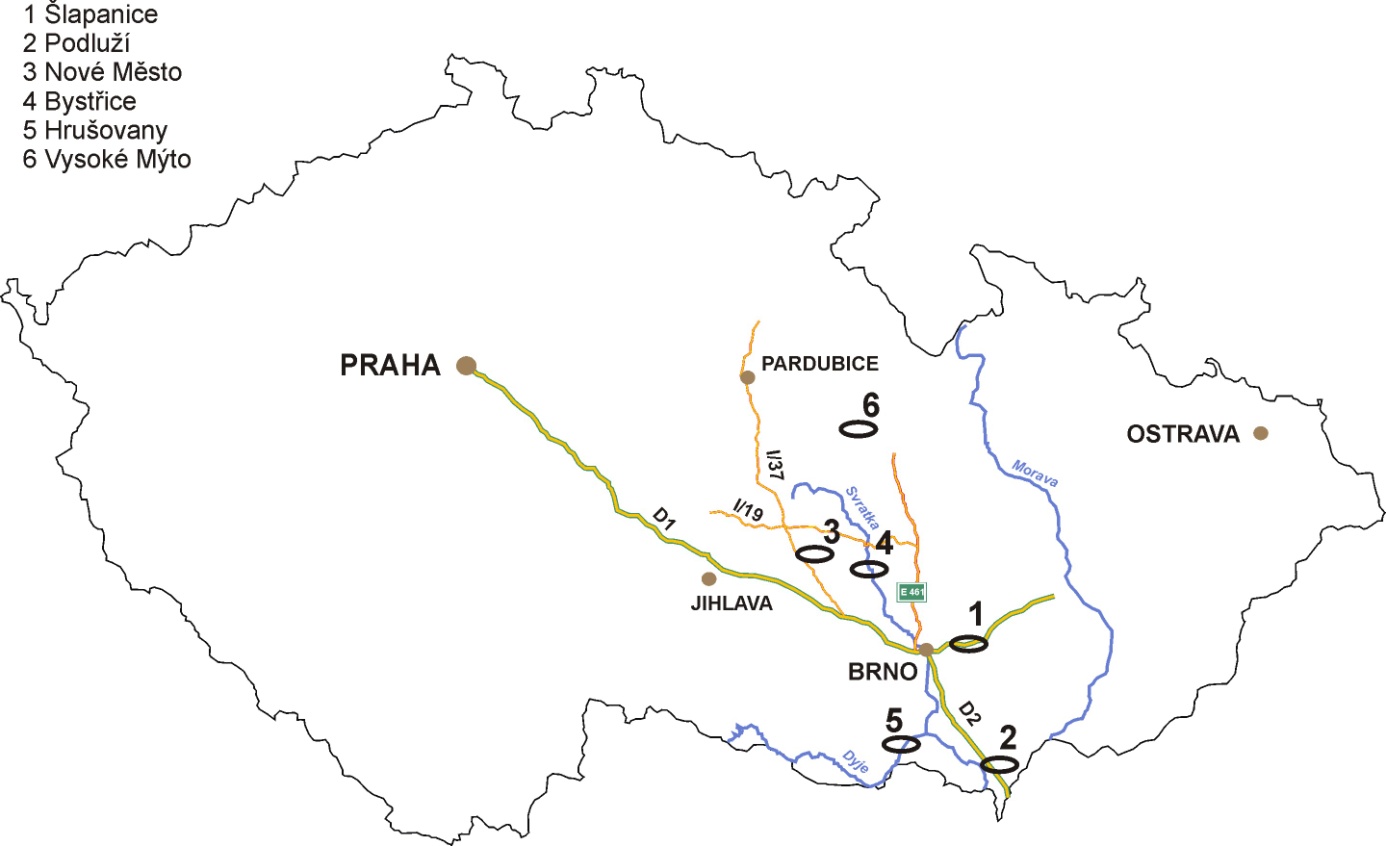 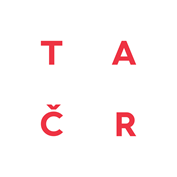 Představení výsledků projektu
Uspořádání workshopu (4.-6. 6. 2015, Brno, Křižánky)
Uspořádání výstavy (21. 9. 2015, Brno, MENDELU,)
Uspořádání konference (23. 10. 2015,Brno,MENDELU)
Audiovizuální tvorba, elektronický dokument
Odborná kniha + články (European Countryside)
Podkladová studie pro orgány státní správy
Certifikovaná metodika + Specializovaná mapa
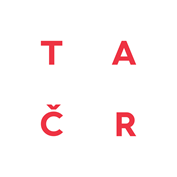 Uplatnění výsledku + pro koho je určen
Podkladová studie pro orgány státní správy - odbor regionálního rozvoje JMK
vycházející z analýz a hodnocení dílčích cílů
kompletace výsledků a zdokumentování přehledu a proměn české kulturní krajiny
součástí bude přehled návrhů možných opatření uplatnitelných v rámci Evropské úmluvy o krajině a vedoucí k omezení negativních vlivů legislativní cestou
Certifikovaná metodika: Postup tvorby „Moderní kroniky obce“ + Specializovaná mapa (certifikace AOPK) - obce

zahrnující identifikaci, dokumentaci a vyhodnocení mentálního obrazu měnící se kulturní krajiny; kvalitativní data
zasazená do podrobnějších demografických, historických, etnografických, přírodních souvislostí
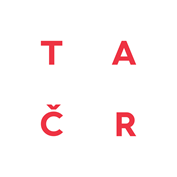 Kontakt na řešitele
Doc. Ing. Milada Šťastná, Ph.D.vedoucí Ústavu aplikované a krajinné ekologieMendelova univerzita v BrněAgronomická fakultaZemědělská 1, 613 00 BRNOtel/fax:    +420 545 132 459, +420 606 580 412e-mail:     stastna@mendelu.czWWW:    http://www.mendelu.cz        https://www.researchgate.net/profile/Milada_Stastna/Editor-in-Chief of the European Countrysidehttp://www.degruyter.com/view/j/euco
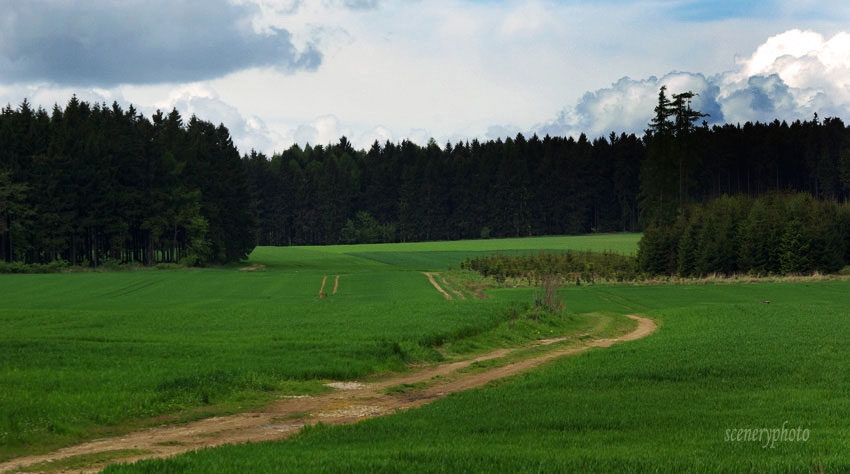 Děkuji Vám za pozornost!